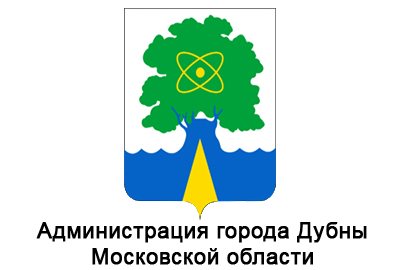 Муниципальное бюджетное образовательное учреждение
дополнительного профессионального образования 
«ЦЕНТР РАЗВИТИЯ ОБРАЗОВАНИЯ ГОРОДА ДУБНЫ 
МОСКОВСКОЙ ОБЛАСТИ»
(ЦРО)
Изменения в ЕГЭ-2022 по математике
координатор ГМО Диденко Т.Р.
Характеристика контрольных измерительных материалов ЕГЭ 2022 года по математике профильного уровня
Экзаменационная работа состоит из двух частей, которые различаются по содержанию, сложности, числу заданий и форме ответа, на которую отведено 235 минут.
Часть 1 содержит 11 заданий (задания 1–11) с кратким числовым ответом. 
Часть 2 содержит 7 заданий (задания 12-18) с развернутым ответом. 
Правильное решение каждого из заданий 1–11 оценивается 1 баллом.Задание считается выполненным верно, если экзаменуемый дал правильный ответ в виде целого числа или конечной десятичной дроби.
Решения заданий с развёрнутым ответом оцениваются от 0 до 4 баллов.Развёрнутый ответ предполагает полную запись решения с обоснованием выполненных действий.
Полное правильное решение каждого из заданий 12, 14 и 15 оценивается
2 баллами; каждого из заданий 13 и 16 – 3 баллами; каждого из заданий 17 и 18 – 4 баллами.Проверка выполнения заданий 12–18 проводится экспертами на основе разработанной системы критериев оценивания.
Максимальный первичный балл за всю работу – 31.
Профильный уровень
1. Удалены задания 1 и 2, проверяющие умение использовать приобретённые знания и умения в практической и повседневной жизни, задание 3, проверяющее умение выполнять действия с геометрическими фигурами, координатами и векторами.
 2. Добавлены задание 9, проверяющее умение выполнять действия с функциями, и задание 10, проверяющее умение моделировать реальные ситуации на языке теории вероятностей и статистики, вычислять в простейших случаях вероятности событий.
 3. Внесено изменение в систему оценивания: максимальный балл за выполнение задания повышенного уровня 13, проверяющего умение выполнять действия с геометрическими фигурами, координатами и векторами, стал равен 3; максимальный балл за выполнение задания повышенного уровня 15, проверяющего умение использовать приобретённые знания и умения в практической деятельности и повседневной жизни, стал равен 2.
 4. Количество заданий уменьшилось с 19 до 18, максимальный балл за 
выполнение всей работы стал равным 31.
Базовый уровень
КИМ экзамена по базовой математике включает в себя   21 задание с кратким ответом базового уровня сложности, на которые отведено 180 минут. За каждое задание можно получить 1 балл. 
Базовый уровень математики  – единственный ЕГЭ, результат которого переводят по шкале от 1 до 5, то есть как привычные школьные оценки.
    В экзаменационной работе проверяется следующий   
    учебный материал.
1. Математика, 5–6 классы.
2. Алгебра, 7–9 классы.
3. Алгебра и начала анализа, 10–11 классы.
4. Теория вероятностей и статистика, 7–9 классы.
5. Геометрия, 7–11 классы
Изменения в ЕГЭ-2022 по математике Базовый уровень
1. Удалено задание 2, проверяющее умение выполнять вычисления и преобразования. 
2. Добавлены новое задание 5, проверяющее умение выполнять действия с геометрическими фигурами, и задание 20, проверяющее умение строить и исследовать простейшие математические модели.
3. Увеличили количество заданий с 20 до 21.
4. Максимальный балл за выполнение всей работы в 2022 году — 21.